I Kings 3-8
Historical Books IILecture #15
I KingsChapter 3
Solomon’s Wisdom
Solomon’s (First) Wives
First marriage seems to be Naamah the Ammonite – I Kings 14:21
Inspired Song of Solomon?
A treaty with Egypt is marked by a marriage to the daughter of the pharaoh.
Whoever the pharaoh is, it is a sign of a weak Egypt.
Worship at Solomon’s Ascension
The high places of verse 2 highlight the decentralized worship of God at the time.
The “highest” of high places was the Tabernacle at Gibeon and the second was with the Ark in Jerusalem.
Solomon offers sacrifices at both when he becomes king.
Solomon’s Request
At Gibeon, God appears to Solomon in a dream.
Solomon asks for wisdom to reign justly.
Vs. 14 – Solomon did not continue to walk in the ways of the Lord and his life was shortened.
Solomon’s Wisdom in Action
Solomon finds the infant’s true mother by threatening to kill the infant.
The maternal instinct of the true mother causes her to cry out.
This solution is still marveled at today.
I KingsChapter 4
Solomon’s Government
Solomon’s Administration
Prime Minister – Azariah, son of Zadok
Scribes – Elihoreph and Ahiah
Recorder – Jehoshaphat
General – Benaiah
High Priests – Zadok and Abiathar
Administrator – Azariah
Over the 12 districts
Counselor - Zabud
Steward – Ahishar
Tribute – Adoniram
Administrative Districts
To support his growing central government, Solomon divides the nation into twelve districts  with officers to oversee taxation.  
Each district was responsible for supplying one month’s needs to the central government.  
These must have been high ranking officials as two of them (see vs. 11, 15) were allowed marriage to daughters of the king.
Solomon’s Greatness
The early part of Solomon’s reign is the Golden Age of Israel.
Solomon reigns over a vast territory – from the Euphrates to Egypt.
The people are prosperous and peaceful.
Somebody didn’t read Deuteronomy 17…
I Kings 4:26
II Chronicles 9:25
“forty thousand stalls
of horses for his chariots, 
and twelve thousand horsemen.”
40,000 stalls for 1,400 chariots + 12,000 cavalrymen
“four thousand stalls 
for horses and chariots,
and twelve thousand horsemen”
4,000 stalls for 1,400 chariots, not including the 12,000 cavalrymen
Solomon’s Fame
Known worldwide
Surpassed all other legendary wise men.
Wrote 3,000 proverbs and 1,005 songs.
There are only 1,254 verses total in Proverbs, Ecclesiastes, and Song of Solomon.
Expert in many fields.
I KingsChapter 5
Solomon Prepares for the Temple
Hiram
Enters a partnership with Solomon.
Hiram provided wood and artisans.
Solomon gave him supplies.
Both men profit in their business dealings with each other.
Forced Labor
Samuel tried to warn them!
30,000 lumberjacks
70,000 laborers
80,000 quarry workers
3,600 supervisors
I KingsChapter 6
Solomon Builds the Temple
480 Years
“And it came to pass in the four hundred and eightieth year after the children of Israel were come out of the land of Egypt, in the fourth year of Solomon's reign over Israel, in the month Zif [April-May], which is the second month, that he began to build the house of the LORD. ”
Reese dates this as 1012 B.C.
Reese dates the Exodus to 1491 B.C.
1491 - 1012 = 479 years
But the Jews count inclusively, making it 480.
First Temple
I KingsChapter 7
Solomon’s Construction Projects
Solomon’s Building Projects
Boaz and Jachin
Bronze pillars on the porch of the Temple.
Brazen Laver and Carts
A massive new brass laver that held over 17,000 gallons of water.
Smaller brass lavers on carts.
Inside the Temple
Golden altar of incense
Golden table of shewbread.
TEN golden candlesticks
David’s Preparation
I Kings 7:51 ”So was ended all the work that king Solomon made for the house of the LORD. And Solomon brought in the things which David his father had dedicated; even the silver, and the gold, and the vessels, did he put among the treasures of the house of the LORD.”
I KingsChapter 8
Solomon Dedicates the Temple
Feast of Dedication
Almost a year in preparation.
Combined with the Feast of Tabernacles.
The Ark Placed in the Temple
The Ark is placed in the Most Holy Place.
The staves are removed to symbolize that it had found its permanent home.
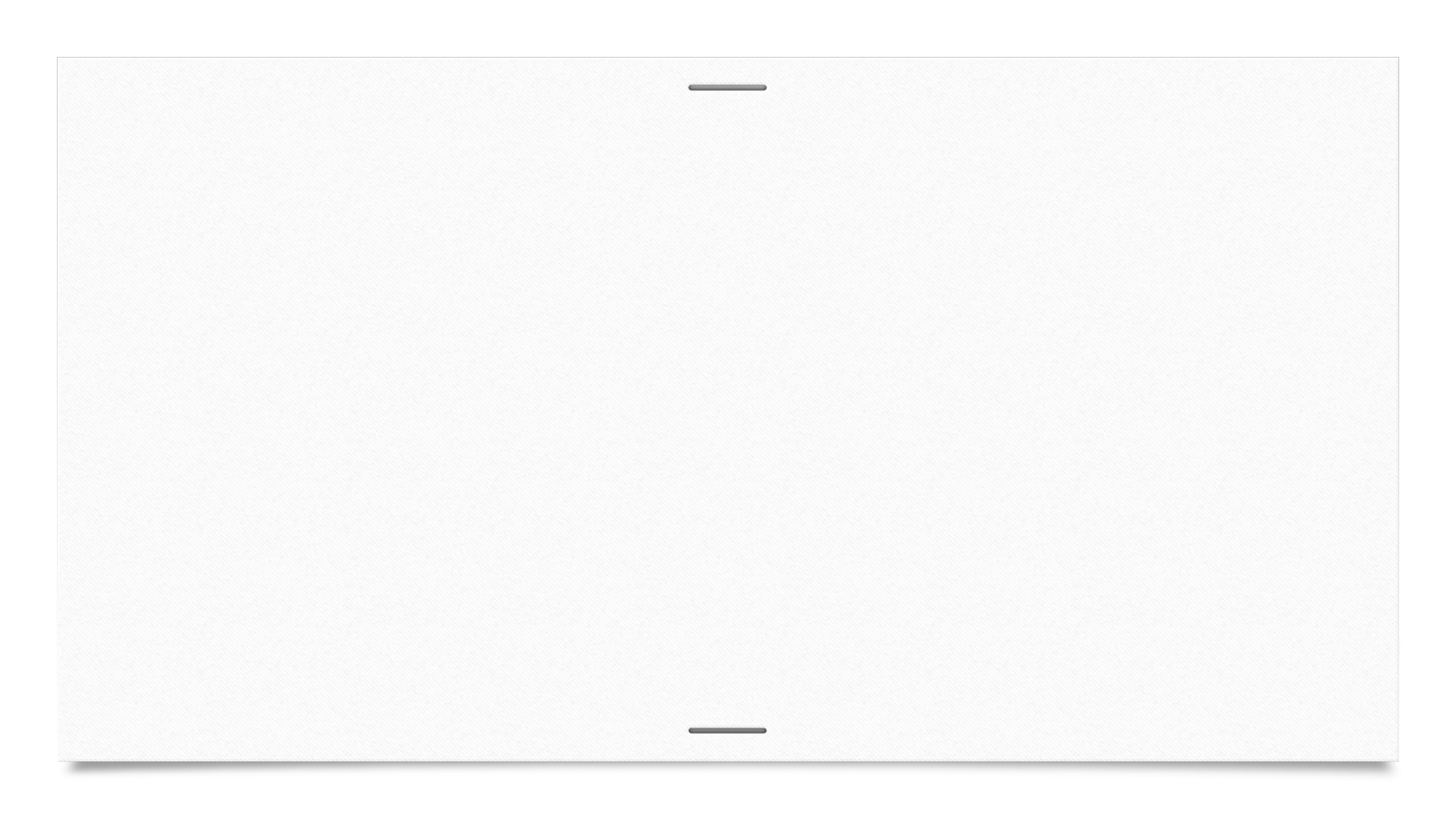 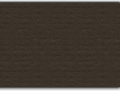 Shekinah
Just as had happened in Exodus 40:34, the glory of the Lord filled the place.
A sign of God’s approval and presence.
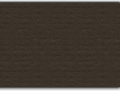 Solomon’s Dedication
Vs. 12-13 – Remarks to the Priests
Vs. 14-21 – To the gathered people about the fulfillment of God’s promise to build the Temple.
Vs. 22-54 – Dedicatory Prayer to God
Vs. 55-61 – Blesses the people
Did Solomon Act as Priest
Some believe so.
I do not.
Solomon provided the offerings.
The priests performed the act offering.
This is consistent with language throughout the Bible.
Next Week…MIDTERMS!!!!!!!!!!!!!!!!!!!!AndSolomon’s Glory Days
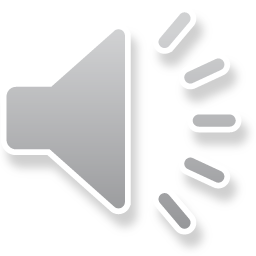